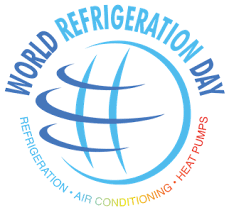 World Refrigeration Day
Student: Iker Alessandro Arbildo Suarez
Section: 6b
Teacher:Andres Torres
Good morning, teacher, good morning, friends. Today I am going to talk about World Refrigeration Day. This date is important because the representatives of the air conditioning and refrigeration value chain will meet in a virtual celebration on June 26. Did you know that the first refrigerator mechanical was made more than 300 years ago? Before then, people relied on storing groceries in basements or underwater to keep them fresh and safe from bacteria. Modern refrigeration has revolutionized the way of living and is considered an essential part of life. Now, almost every home in the United States has at least one refrigerator, according to a 2009 report from the US Department of Energy.
Thanks for listening, that was all teacher.